Управление личной эффективностью
ПЛАНИРОВАНИЕ
Лекция 5
Планирование — это процесс создания пошагового порядка действий, который должен привести к поставленной цели в долгосрочной перспективе.

Планирование - это вид деятельности, связанный с постановкой целей, задач и действий в будущем.
Долгосрочное планирование заключается в постановке масштабных целей и разработке плана действий на значительный период времени — обычно от одного года до нескольких лет. 2
Оно предполагает систематический подход к организации времени, ресурсов и усилий для достижения определённых результатов в будущем. 2
Долгосрочное планирование заключается в постановке масштабных целей и разработке плана действий на значительный период времени — обычно от одного года до нескольких лет. 
Оно предполагает систематический подход к организации времени, ресурсов и усилий для достижения определённых результатов в будущем.
Некоторые области, где может быть полезно долгосрочное планирование:

Развитие карьеры. Планирование карьеры на долгосрочную перспективу включает шаги для продвижения по службе, обучение новым навыкам, участие в проектах и подготовку к возможным сменам в работе или сфере деятельности. 
Финансовая устойчивость. Создание долгосрочного финансового плана, включающего пенсионное обеспечение, инвестиции, накопления на большие покупки (недвижимость, автомобиль) и финансовую безопасность семьи. 
Здоровье и благополучие. Планирование здорового образа жизни, включающее регулярные медицинские осмотры, занятия спортом, правильное питание и уход за собой для обеспечения физического и психологического благополучия. 
Личное развитие. Развитие навыков, увлечений или хобби, освоение новых языков, путешествия, культурное обогащение, всё это можно включить в долгосрочный план личностного роста. 
Бизнес и предпринимательство. Разработка стратегии развития компании на несколько лет вперёд, включая планы по расширению рынка, внедрению новых продуктов или услуг, управлению рисками и обеспечению стабильности. 
Долгосрочное планирование помогает поставить ясные цели, организовать ресурсы, определить приоритеты и действия на длительный срок.
Планирование дня поможет более эффективно распределить время и успеть сделать больше дел. 
Несколько советов, как спланировать день:
Составить список задач. Сюда можно включить не только деловые встречи, но и обычные бытовые дела. Важно иногда заглядывать в список, чтобы сверяться и напоминать себе о приоритете задач. 
Найти оптимальное время для планирования. Можно вечером составлять основной список, а утром анализировать его и вносить корректировки. 
Самые важные дела отметить первыми в списке. Это ориентир, так будет сразу видно, что нужно сделать в первую очередь. 
Большие задачи разделить на мелкие. Такой подход позволяет чётко спланировать ход выполнения большой задачи. 
Поставить будильник на телефоне или компьютере. Он поможет напомнить о задачах или встречах. 
При необходимости вносить поправки в расписание. Регулярно нужно проверять ежедневник и при необходимости пересматривать приоритеты или время, выделенное на выполнение задач.
Существует несколько методов планирования дня, например:
Обычный список дел. Нужно вспомнить, что предстоит сделать сегодня, а потом записать всё на лист бумаги или в программу для планирования. 
Метод Айви Ли. Нужно составить список дел и пронумеровать задачи по важности. Самая важная задача будет идти под номером 1, вторая по важности — под номером 2 и т. д.. Задачи выполняют по порядку, начиная с первого номера. Важно соблюдать правило: пока текущая задача полностью не выполнена, нельзя переходить к следующей. 
Метод 1–3–5.  Эта техника подразумевает не линейную, а пирамидальную структуру дня. Идея в том, чтобы планировать на день только девять задач: одну очень важную (выполнять в первую очередь), три менее важных (выполнять во вторую очередь) и пять второстепенных (выполнять по остаточному принципу). Задачи, которые не вошли в этот список, отменяют или переносят на завтра. 
Выбор метода планирования дня зависит от личных предпочтений и задач.
Метод «Альпы» — это техника планирования дня, в которой упор делается на контроль затраченного времени. Он был разработан немецким специалистом в области тайм-менеджмента Лотаром Зайвертом.
Преимущества метода «Альпы»: позволяет выделять самые важные дела и концентрироваться на них, даёт возможность эффективно распоряжаться рабочим временем, уменьшает количество бесполезных перерывов в работе, избавляет от внутреннего напряжения, забывчивости и повышает самодисциплину.
Алгоритм использования метода «Альпы» состоит из 5 этапов: 
Составление списка дел на день. В него обычно включают регулярные и входящие задачи, дела из недельного и месячного плана, а также те задачи, которые по каким-то причинам не были выполнены накануне. 
Оценка затрат времени. Напротив каждой задачи записывают примерное время, необходимое для её выполнения, а результаты суммируют. 
Резервирование времени про запас. Нужно оценить, сколько в действительности есть времени на эти задачи. План должен охватывать не более 60% всего времени, отведённого на работу. Оставшиеся 40% — это резерв для неожиданных дел, непредвиденных обстоятельств и форс-мажоров. 
Сокращение времени, отведённого на задачи. Требуется «подогнать» своё расписание под то время, которое получилось на предыдущем этапе. Для этого нужно расставить приоритеты (например, с помощью матрицы Эйзенхауэра), перепроверить отведённое на задачи время и попробовать его сократить (до разумного предела), подумать, какие задачи можно перепоручить или делегировать. 
Подведение итогов. В конце дня ещё раз смотрят, какие задачи удалось выполнить, а какие нет. Что из несделанного требуется перенести на следующий день?
Метод структурированного внимания (МСВ) разработан Г. А. Архангельским как основа эффективной системы планирования, учитывающая свойства внимания человека. 
 Суть методики в разделении фокуса внимания на несколько групп: 
Фокус внимания. Область, соответствующая текущему сознанию. Лишь одна задача может соответствовать этому уровню. 
Ближайшее внимание. Эта область соответствует предсознанию. На данной ступени внимания может находиться от 5 до 9 объектов одновременно, или же — небольших задач. 
Область далёкого внимания. Эта ступень соответствует подсознанию. Вся информация, что не попала в первые 2 пункта, находится именно здесь.
Горизонты планирования помогают упорядочить множество напоминаний и задач. Для этого в системе планирования вводят три основных раздела: 
День — задачи на сегодня (план дня в ежедневнике). 
Неделя — среднесрочные задачи, выполнение которых предполагается в ближайшие неделю — месяц. 
Год — долгосрочные проекты и задачи. 
Временные рамки здесь определены не жёстко, задачи могут выходить за границы определённого периода. Так, задачи горизонта планирования «День» могут быть решены в ближайшие 2–3 дня, дела в разделе «Неделя» — требуют выполнения в течение 2–3 недель, а годового раздела — могут выйти за рамки периода.
Лайк
Пропорция Зайверта
«Золотая» пропорция планирования времени предложена известнейшим экономистом и специалист по менеджменту Вилфредо Парето, предложивший в свое время известную формулу экономической социологии 20:80 (в руках у 20% населения Земли сосредоточено 80% денежных средств). Пропорция Парето получила множество интерпретаций (в том числе и критических) в самых различных сферах экономической науки и деятельности, в частности и в ТМ. Считается, что при эффективном планировании 20% жестко запланированных временных затрат должны обеспечивать 80% достигнутых целей. В то время как оставшиеся 80% временных затрат, которые можно жестко не планировать (или, например, использовать для этих промежутков времени более гибкое контекстное планирование), обеспечивают достижение всего 20% целей.
Вторая «золотая» пропорция планирования времени 60:20:20 предложена классиком ТМ Лотаром Зайвертом: 60% рабочего времени — планируемое выполнение основных задач и функций; 20% времени — на творчество и самоорганизацию (гибкое планирование); еще 20% времени — резервное время на неплановые траты, в том числе на помехи.
В качестве третьей «золотой» пропорции 15:20:65 можно привести распространенный в западном ТМ метод приоритетного планирования (так называемый метод ABC, или, в русских переводах, метод АБВ): 15% времени — жестко планируемое время выполнения главных приоритетных задач; 20% — выполнение второстепенных задач; 65% — вспомогательные задачи, помехи и т. п.
Трудно сказать, какая из предложенных пропорций оперативного планирования времени является «более правильной». Скорее всего, здесь следует говорить о «совместимости» индивидуального стиля деятельности с рекомендуемыми «золотыми» пропорциями.
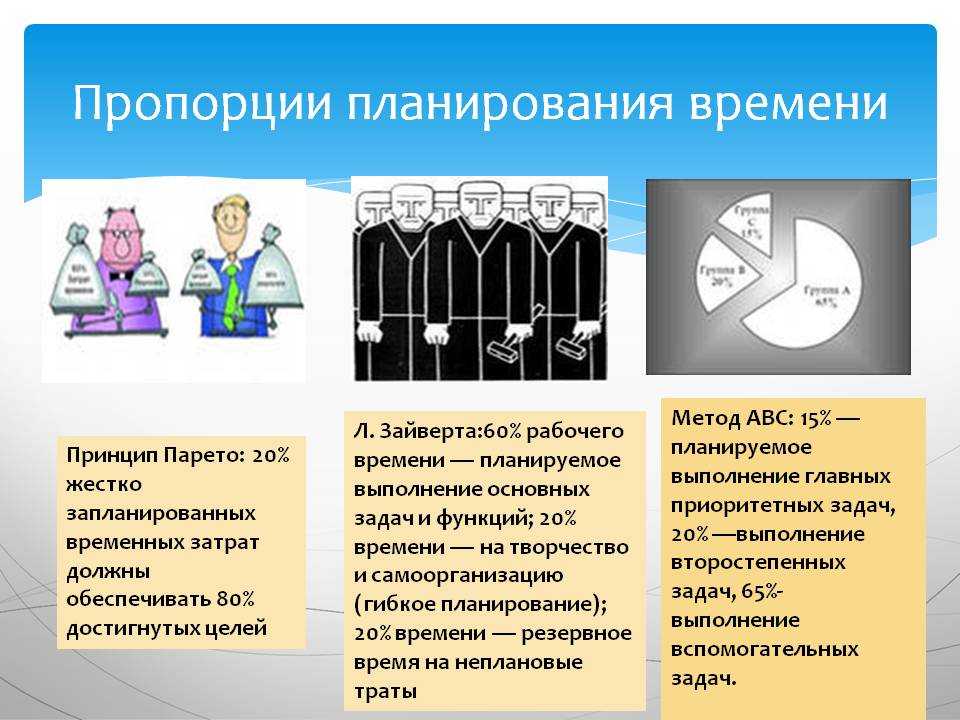 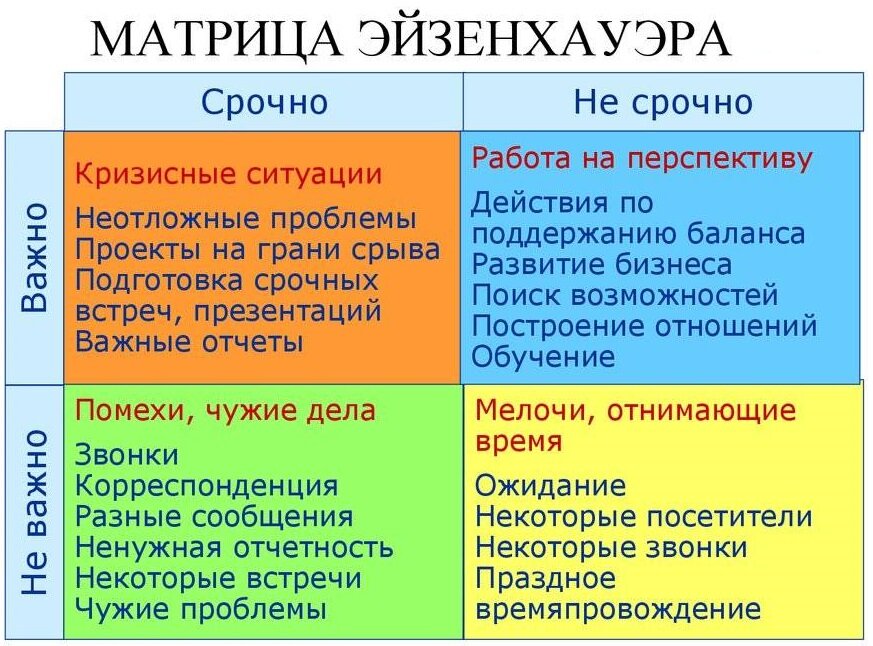 Матрица Эйзенхауэра — это метод тайм-менеджмента, помогающий расставлять приоритеты: делать важное и не тратить время на ненужное. 
Суть метода в том, чтобы разделить все задачи на четыре группы: 
Важные и срочные (A). Это задачи, выполнение которых должно привести к поставленным целям. Такие задачи нельзя отложить — если не выполнить их вовремя, то негативные последствия наступят раньше, чем задачу получится делегировать. 
Важные, но несрочные (B). В этот квадрант рекомендуют включать все текущие дела, связанные с основной деятельностью, планирование и анализ работы, учебные и спортивные занятия. 
Срочные, но неважные (C). Дела, которые находятся в этом квадранте, по большей части являются отвлекающими и не приближают человека к намеченным результатам. 
Невеселые и несрочные (D).  Дела из этого квадранта выполняют в последнюю очередь или не делают совсем. 
Нарисовать матрицу Эйзенхауэра можно на простом листе бумаги или в любом офисном редакторе. Контролировать выполнение задач удобно в специальных сервисах для их постановки — например, Trello, Cerebro или YouGile.
ABC-анализ в тайм-менеджменте — это метод планирования дня и расстановки приоритетов, разработанный немецким специалистом по тайм-менеджменту Лотаром Зайвертом. Суть метода в перераспределении времени между задачами: на важные дела отводят больше времени, а на второстепенные — меньше. 
Метод основан на принципе Парето, согласно которому 20% выполняемых задач создают 80% результата. Однако для более точной классификации в методе Зайверта дела делятся не на две группы (20-80), а на три (15-20-65). 
Согласно методике, все задачи делятся на три группы: 
Группа А — особенно важные дела. Они составляют 15% от всех задач, однако вносят самый большой вклад в достижение целей (около 65%). 
Группа Б — просто важные задачи. Они оставляют 20% от списка дел и вносят 20% вклада в достижение целей. 
Группа В — менее важные и несущественные задачи. Составляют до 65% от всех задач, однако вносят всего лишь 15% вклада в достижение целей.
Расстановка приоритетов с помощью ABC-анализа проходит в пять этапов: 
Составьте список задач на планируемый промежуток времени (день, неделя и т. д.). 
Расположите задачи по их важности. Для этого нужно оценить, насколько та или иная задача приближает к достижению целей. Получившийся список перенумеруйте. 
Первые 15% задач пометьте буквой А, следующие 20% — буквой Б, а оставшиеся 65% — буквой В. Если количество задач не кратно процентам, округляйте в удобную для себя сторону. 
Попробуйте изменить бюджет времени на эти группы задач: 65% времени должно приходиться на задачи А, 20% — на задачи Б, 15% — на задачи В. 
Подумайте, как сократить время на выполнение задач из категорий Б и В: можно ли их кому-нибудь делегировать или перепоручить, можно ли их вообще не делать. 
Метод ABC позволяет сосредоточиться и повысить эффективность работы.
Структура Go MAD